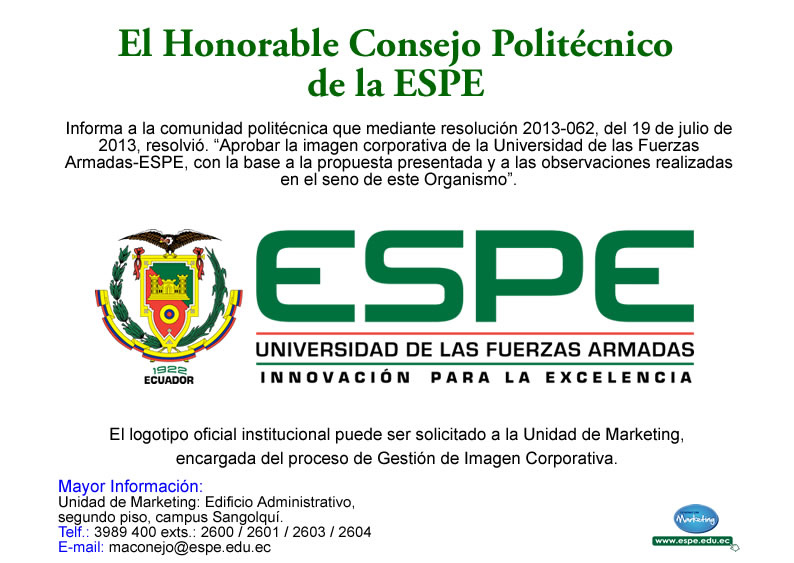 DEPARTAMENTO DE CIENCIAS ECONÓMICAS, ADMINISTRATIVAS Y DE COMERCIO
CARRERA DE COMERCIO EXTERIOR Y NEGOCIACIÓN INTERNACIONAL
TESIS PREVIO A LA OBTENCIÓN DEL TÍTULO DE INGENIERO EN COMERCIO EXTERIOR Y NEGOCIACIÓN INTERNACIONAL
TEMA: “MODELO ASOCIATIVO PARA EL INCREMENTO DE LA OFERTA EXPORTABLE DEL CAFÉ TOSTADO Y MOLIDO DE LOS PRODUCTORES INDEPENDIENTES DE LA PARROQUIA DE NANEGAL EN CUMPLIMIENTO AL OBJETIVO 10 DEL PLAN NACIONAL DEL BUEN VIVIR 2013-2017 Y SUS ESTRATEGIAS DE COMERCIALIZACIÓN A TRAVÉS DE LA OFICINA COMERCIAL EN BEIJING”
AUTOR: GAMBOA NARANJO, PAMELA JACQUELINE
QUITO, JUNIO
2015
MERCADO OBJETIVO
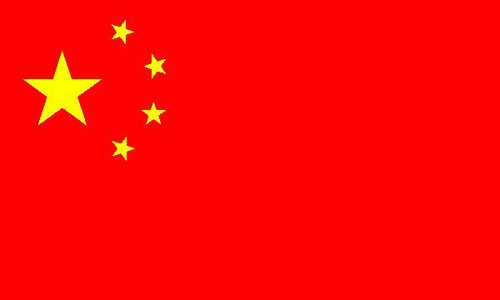 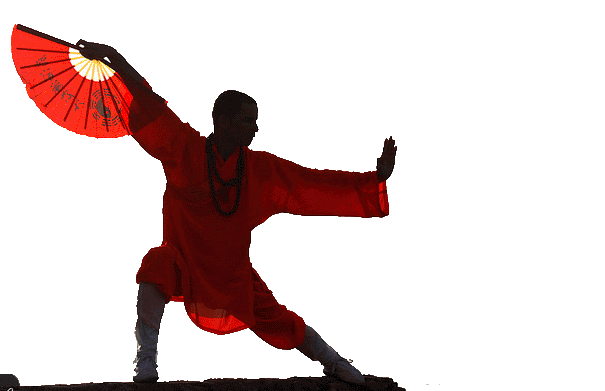 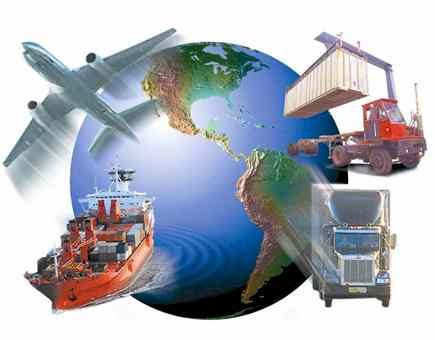 EVIDENCIA DE CONSUMO DE CAFÉ
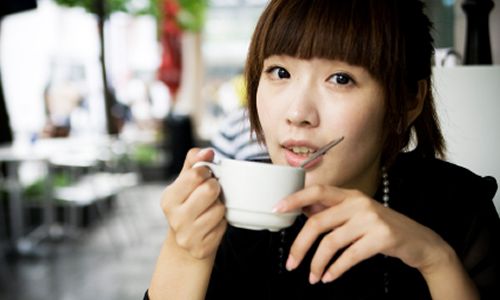 De acuerdo a los gustos y preferencias de la población china, existe un cambio en el tipo de infusiones de consumo, pasando del tradicional y arraigado té hacia el sofisticado café, este fenómeno cultural se fundamenta en que consideran al café como un lujo caro y moderno. Los habitantes chinos si estarían dispuestos a probar el café.
Comercio bilateral de café entre China y Mundo en 2013 (importaciones)
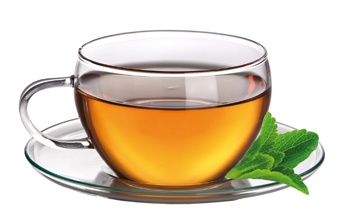 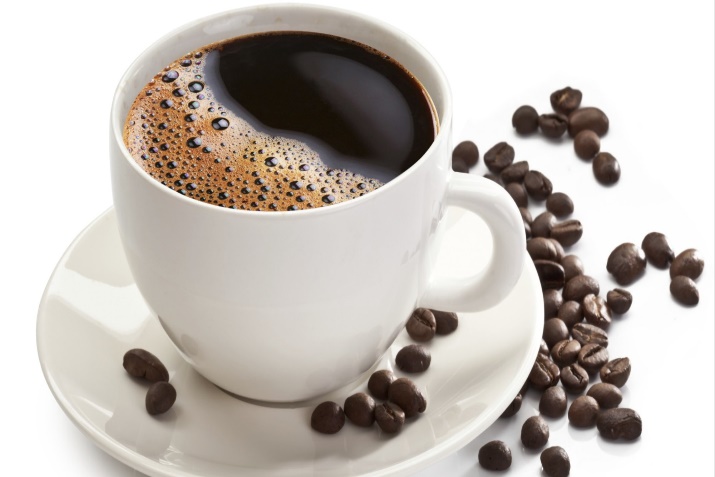 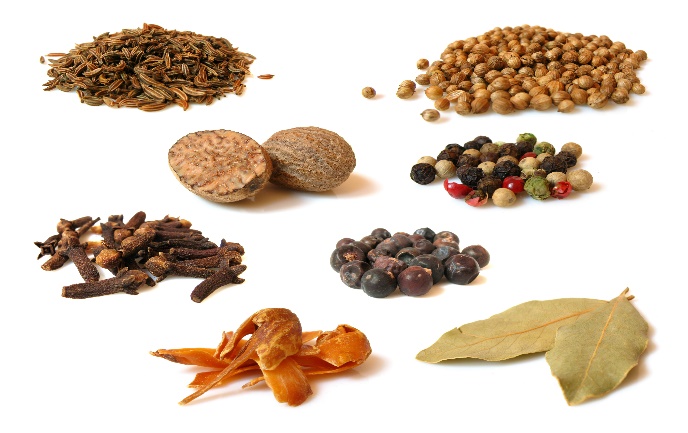 ANÁLISIS DE CIFRAS COMERCIALES
Principales proveedores (exportadores) de café tostado y molido,
Toneladas
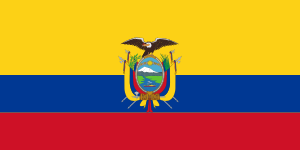 Importaciones de China de café tostado y molido
Miles USD
Principales destinos de las exportaciones de café tostado y molido de Ecuador
Toneladas
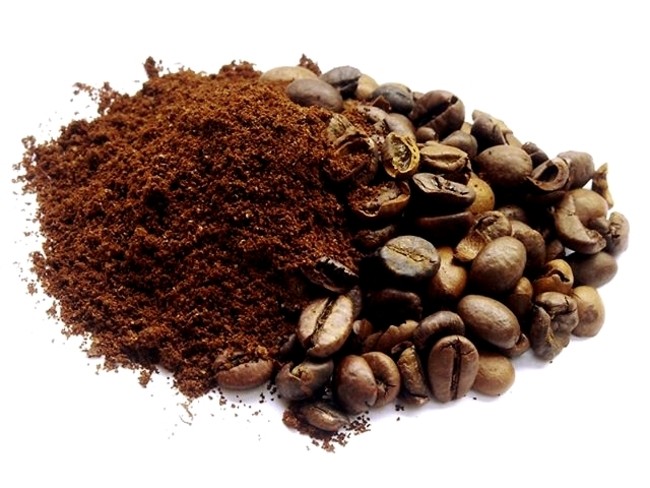 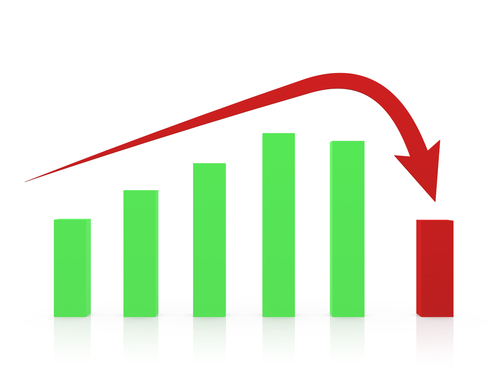 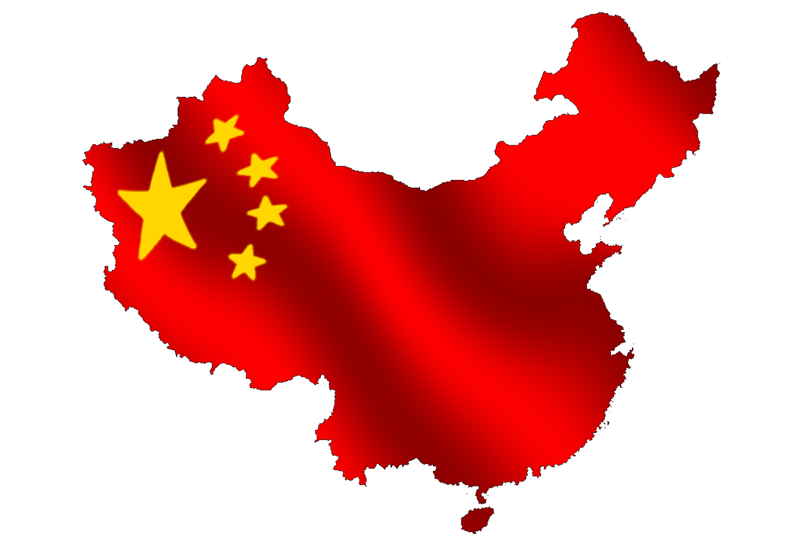 Incipiente intercambio comercial de café 
ecuatoriano con China
EL MERCADO CHINO
LA DEMANDA
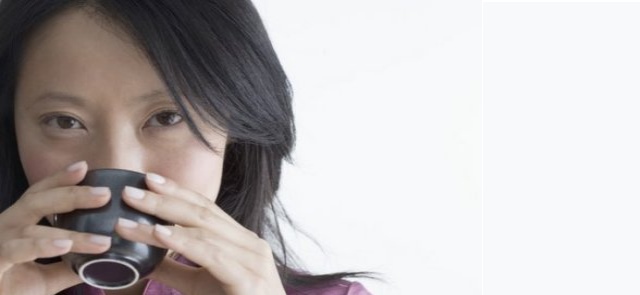 La tasa media de crecimiento debería mantenerse al 12.8% para que el consumo de café en China alcance los 2.8 millones de sacos en el año 2020.
La población total de China es de 1,3 miles de millones de personas, los chinos consumen aproximadamente 25 gramos café al año.
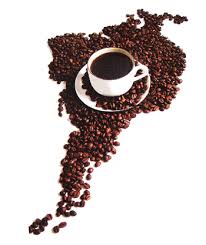 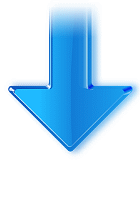 ASOCIATIVIDAD
cooperación entre empresas pequeñas y medianas, en donde cada empresa participante, mantiene su independencia jurídica y autonomía gerencial.
LA COOPERACIÓN, FUNDAMENTO DEL TRABAJO EN COMÚN
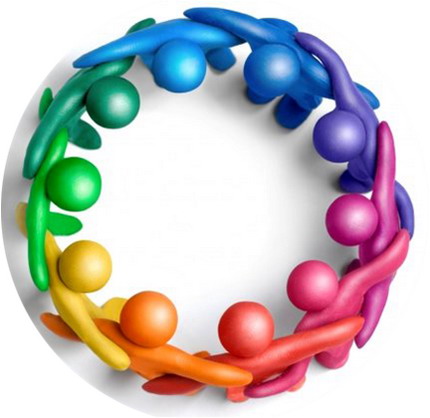 La cooperación es el trabajo en común, donde interviene personas con los mismos deberes y derechos que tienen el interés de trabajar en conjunto para obtener mejoras en sus condiciones económicas.
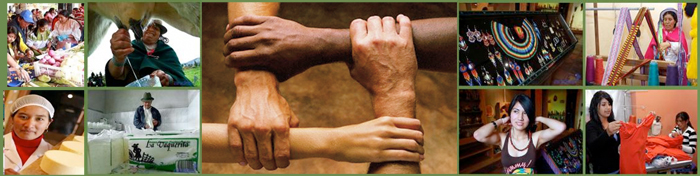 REQUISITOS PARA LA APROBACIÓN DE LA ASOCIACIÓN
PREDISPOSICIÓN PARA ASOCIARSE
PREGUNTA Nº 8 (ENCUESTA)
¿Le gustaría pertenecer a una asociación comunitaria que mejore los procesos productivos y comercialice el café cultivado a un precio justo y competitivo en el mercado nacional e internacional?
ESTRUCTURA ORGANIZACIONAL
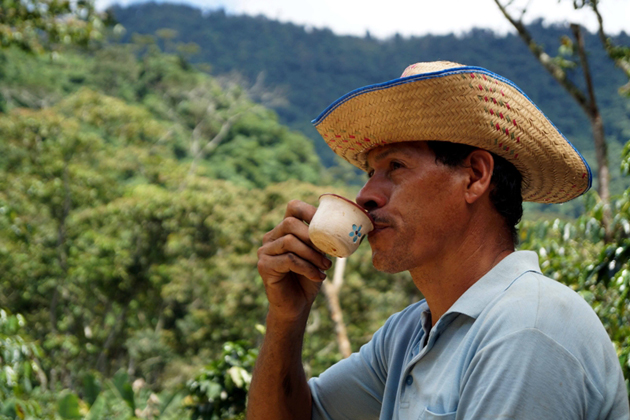 FILOSOFÍA EMPRESARIAL
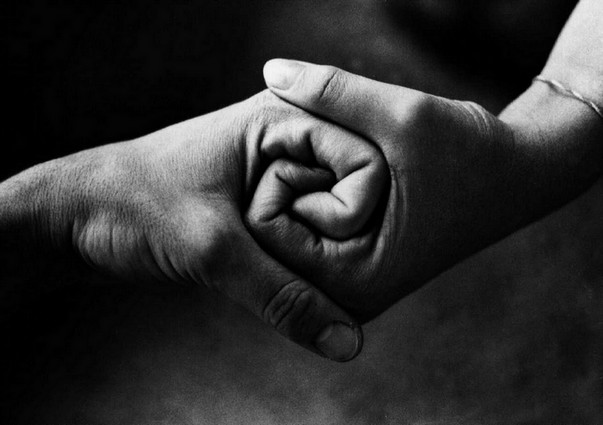 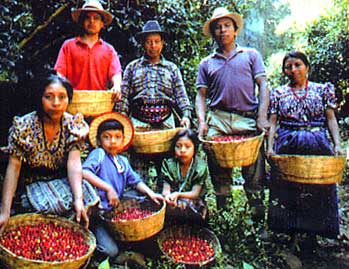 ORGANIGRAMA DE LA EMPRESA ASOCIATIVA
BENEFICIOS DE LA ASOCIATIVIDAD
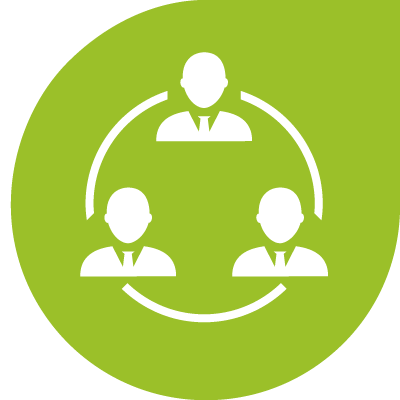 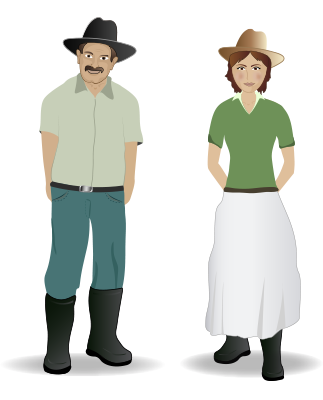 Cada agricultor recibirá Información de la producción 
Permanente comunicación interna 
Talleres de capacitación 
Bolsa de trabajo 
Participación con otras redes a fines 
Repartición equitativa de utilidades
EL PRODUCTO
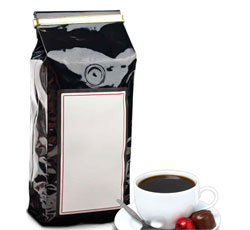 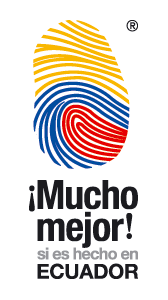 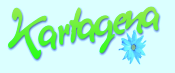 LA MARCA
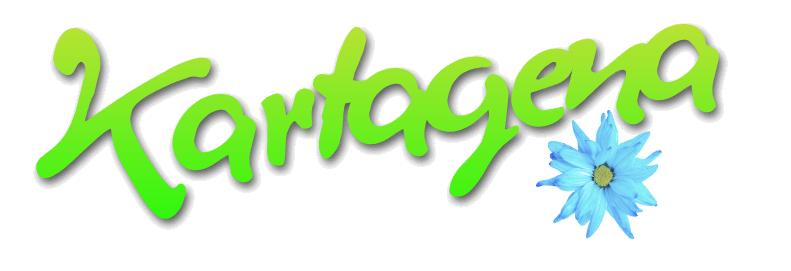 Café de altura
CAPACIDAD DE PRODUCCIÓN
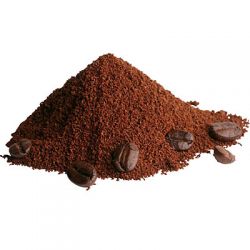 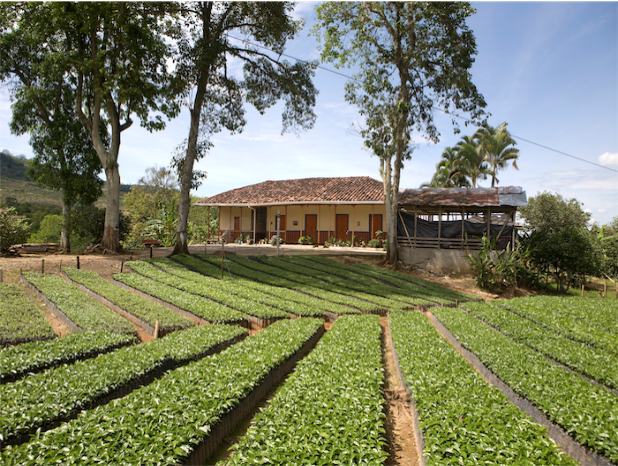 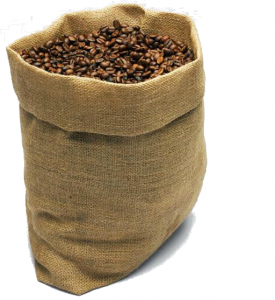 UBICACÍON
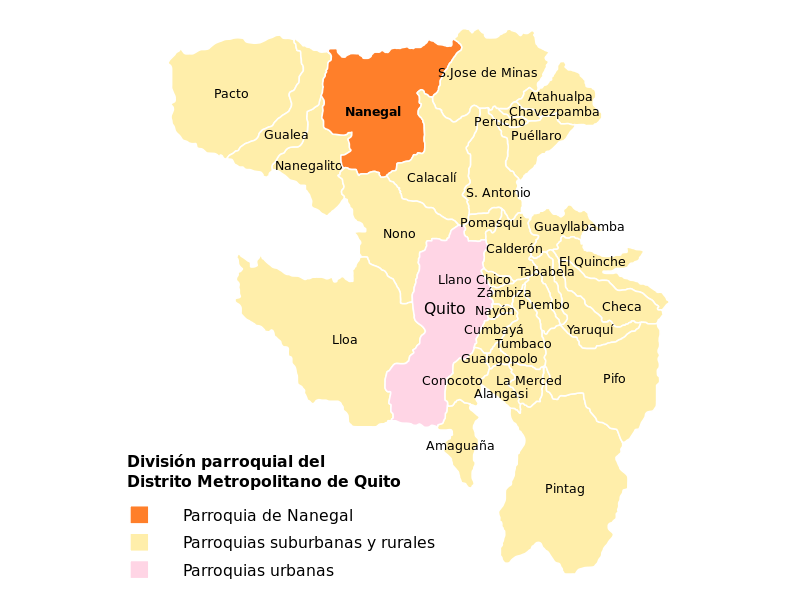 Este lugar está ubicado a una hora de la ciudad de Quito, Pichincha, Ecuador, sus coordenadas geográficas son 0° 70’ 0” al norte, 78° 40’ 0” oeste.
INICIO
PROCESO DE PRODUCCIÓN
INGRESO DEL CAFÉ A BODEGAS DE ALMACENAMIENTO
SLECCIÓN Y MEZCLA DE CAFÉ ANTES DE SER TOSTADO
EL CAFÉ HA SIDO MEZCLADO Y PREPARADO
NO
SI
TOSTADO DE CAFÉ
AGREGADO DE SABOR
REPOSO 24 HORAS
MOLIDO
EMPACADO
EXPORTACIÓN
FIN
MIX DE MARKETING
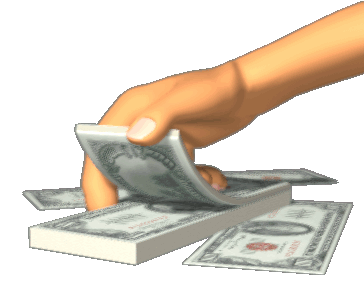 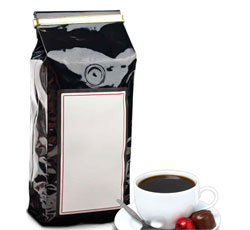 ESTRATEGIAS DE PRECIO
 Mantener el Statu Quo:
Tiene como finalidad mantener la situación actual de la empresa asociativa exportadora, o sea, el Statu Quo. Con este objetivo se trata de evitar la competencia de precios.
Para tener una referencia en cuanta al precio, de acuerdo a la información obtenida en cuanto a los costos de producción el precio pro cada paquete de 250 gr de café tostado y molido se encuentra en 8 USD.
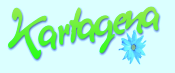 PROCESO DE EXPORTACIÓN
Se inicia con la transmisión electrónica de una Declaración Aduanera de Exportación (DAE) en el nuevo sistema ECUAPASS, la misma que podrá ser acompañado ante una factura o proforma y documentación con la que se cuente previo al embarque
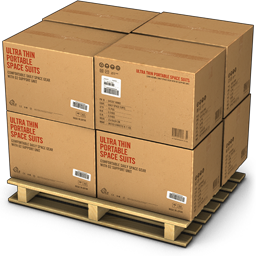 DETERMINACIÓN DE LA CARGA
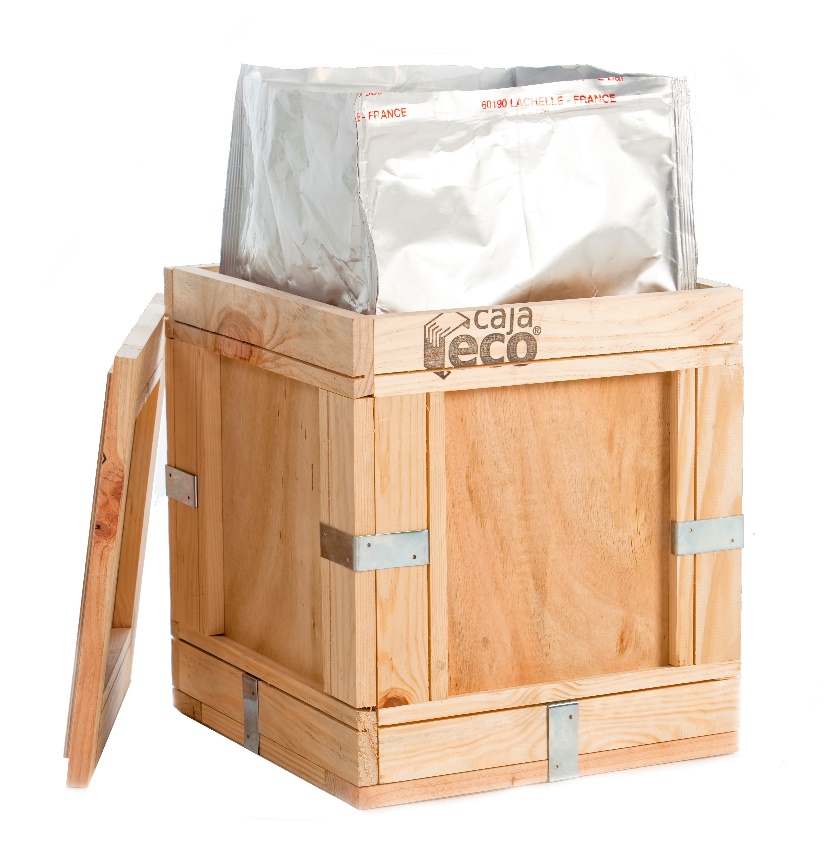 FICHA TÉCNICA DEL PRODUCTO
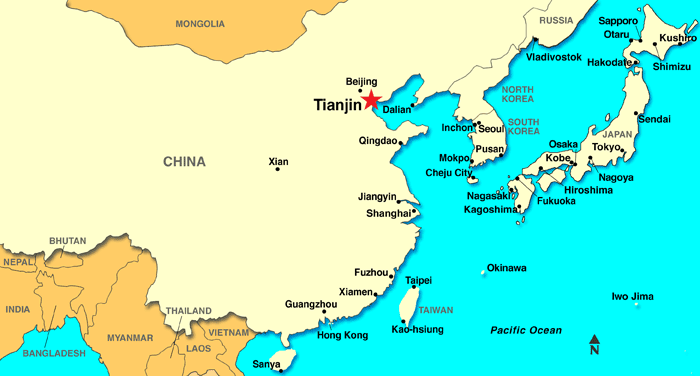 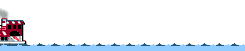 ESTUDIO FINANCIERO DEL PROYECTO
Financiamiento
Inversión del Proyecto
Inversión Fija
ESTUDIO FINANCIERO DEL PROYECTO
Capital de Trabajo
ESTUDIO FINANCIERO DEL PROYECTO
Financiamiento del Proyecto
En este caso el 16 % es financiamiento propio, mientras que el 84 % restante será financiado por la Corporación Financiera Nacional, el mismo que da facilidades para personas que quieran emprender una pequeña o mediana empresa.
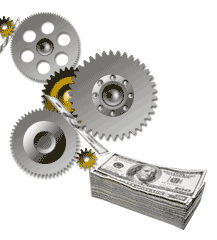 ESTUDIO FINANCIERO DEL PROYECTO
Ingresos del Proyecto
Cantidades a producirse por año
Los 20 agricultores asociados tienen 30 hectáreas disponibles por lo que la capacidad de producción por cada hectárea de café al año es de 133 kg, al contar con 30 hectáreas se obtiene una producción anual de 4000 kilos por año, lo que se traduce en 16.000 unidades de café tostado y molido producidos al año, pues cada sobre contiene 250 gr.
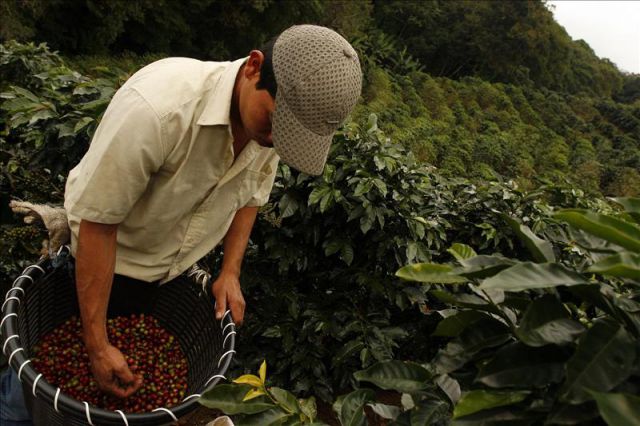 El precio al cual se venderá cada unidad de 250 gr de café tostado y molido es de 9 USD, el precio referencial al cual se vende el café de este tipo en China de acuerdo a (ILLY SHOP, 2015) es de 9,79 USD (8,66 €), Para la construcción de la siguiente tabla se ha multiplicado la cantidad (Q) por el precio unitario ($).
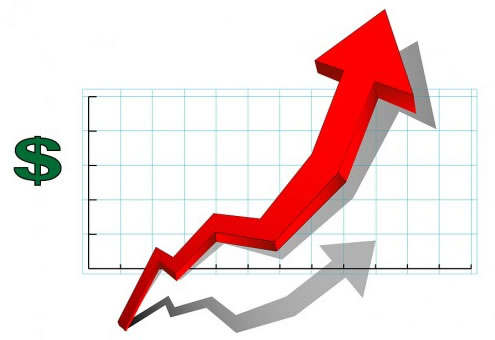 El incremento de la producción depende directamente del aumento de la demanda de café tostado y molido en China, la misma que corresponde al 12,80% a nivel país de acuerdo a (Organización Internacional del Café, 2013).
ESTUDIO FINANCIERO DEL PROYECTO
Costos del Proyecto
ESTUDIO FINANCIERO DEL PROYECTO
ESTADO DE RESULTADOS
evaluación FINANCIERA DEL PROYECTO
CONCLUSIONES Y RECOMENDACIONES